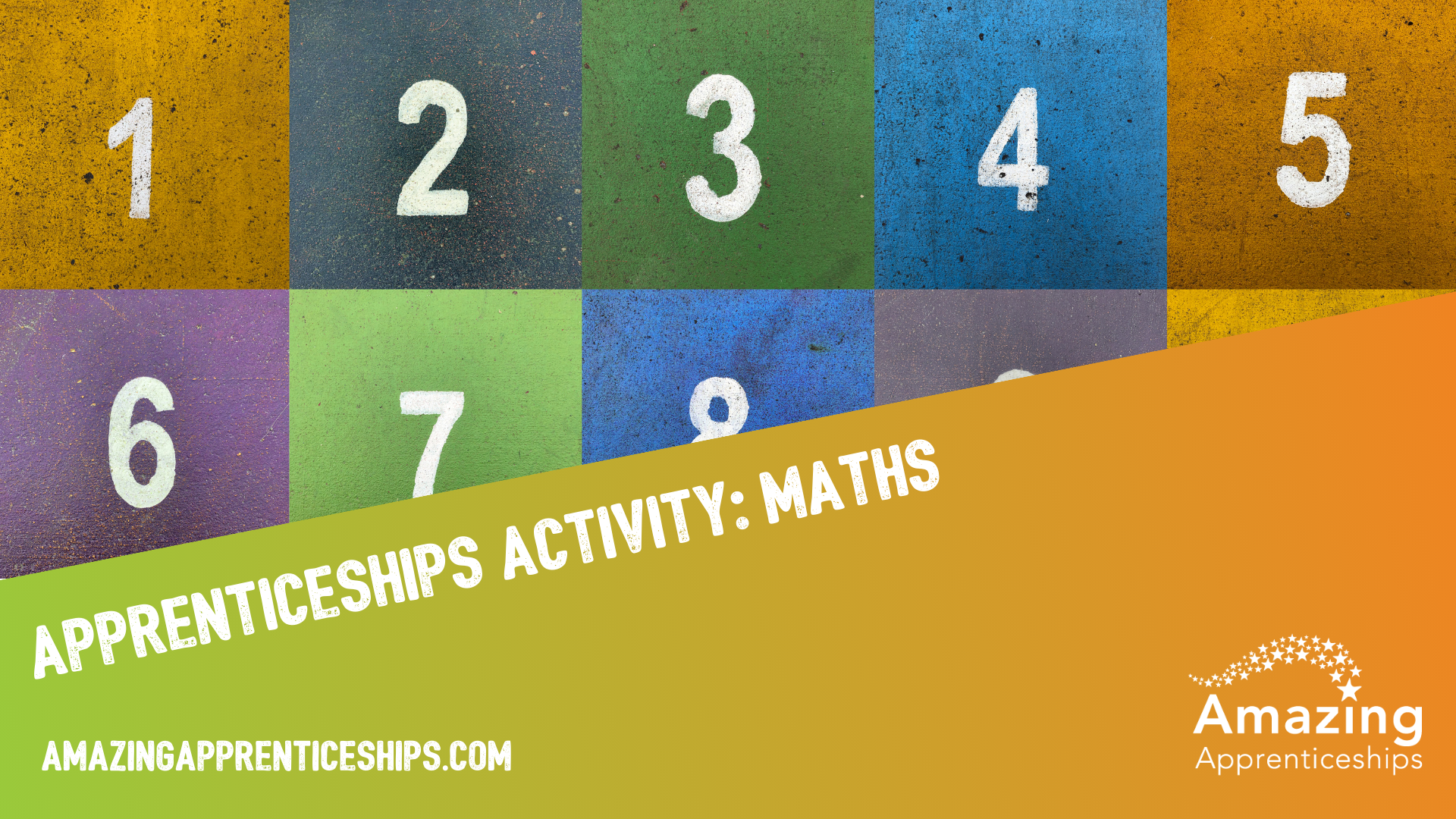 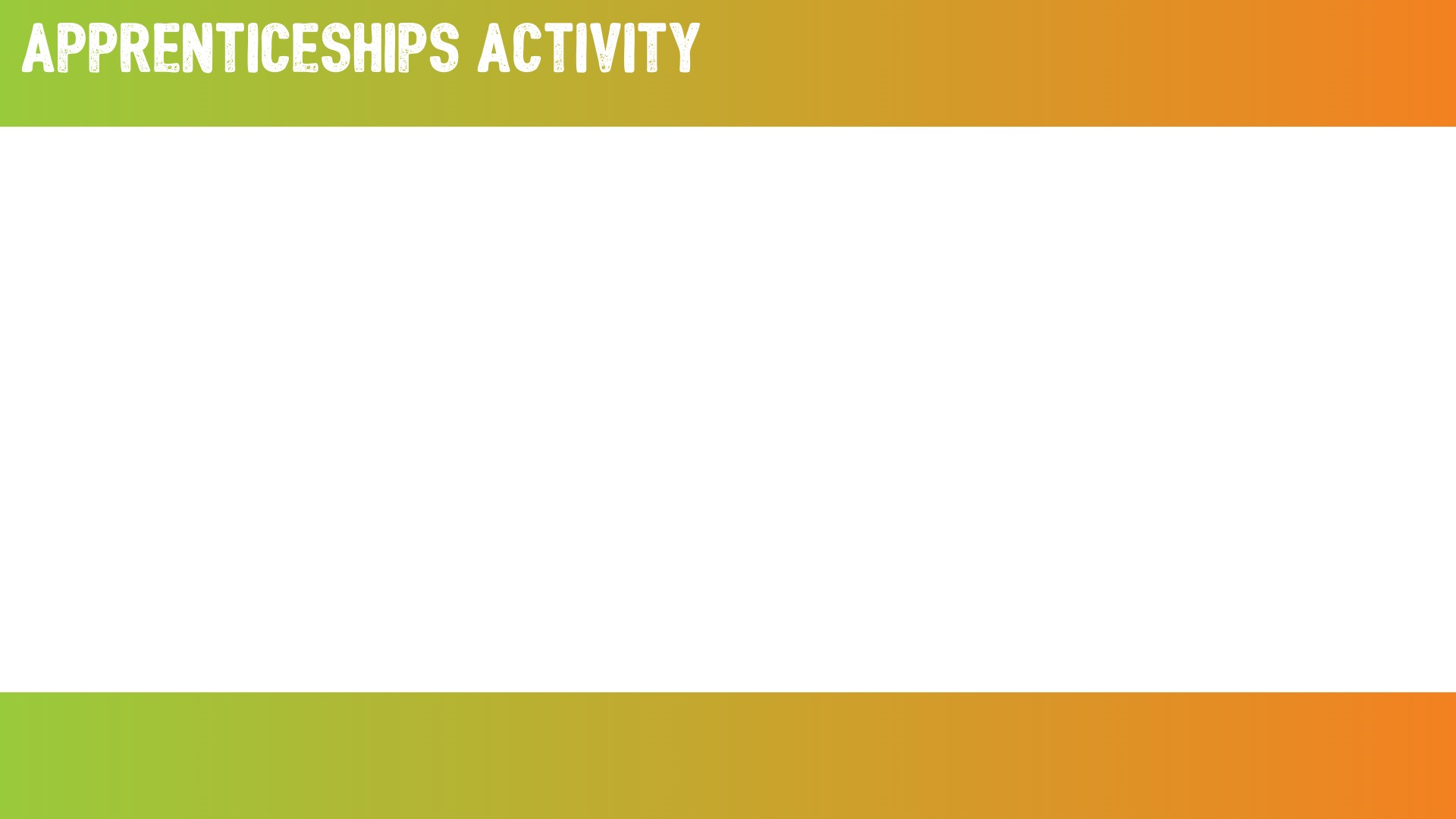 Calculating the benefit of apprenticeships

In this activity, you will work through a number of apprenticeship related maths questions.
Use the student worksheet to record your answers.
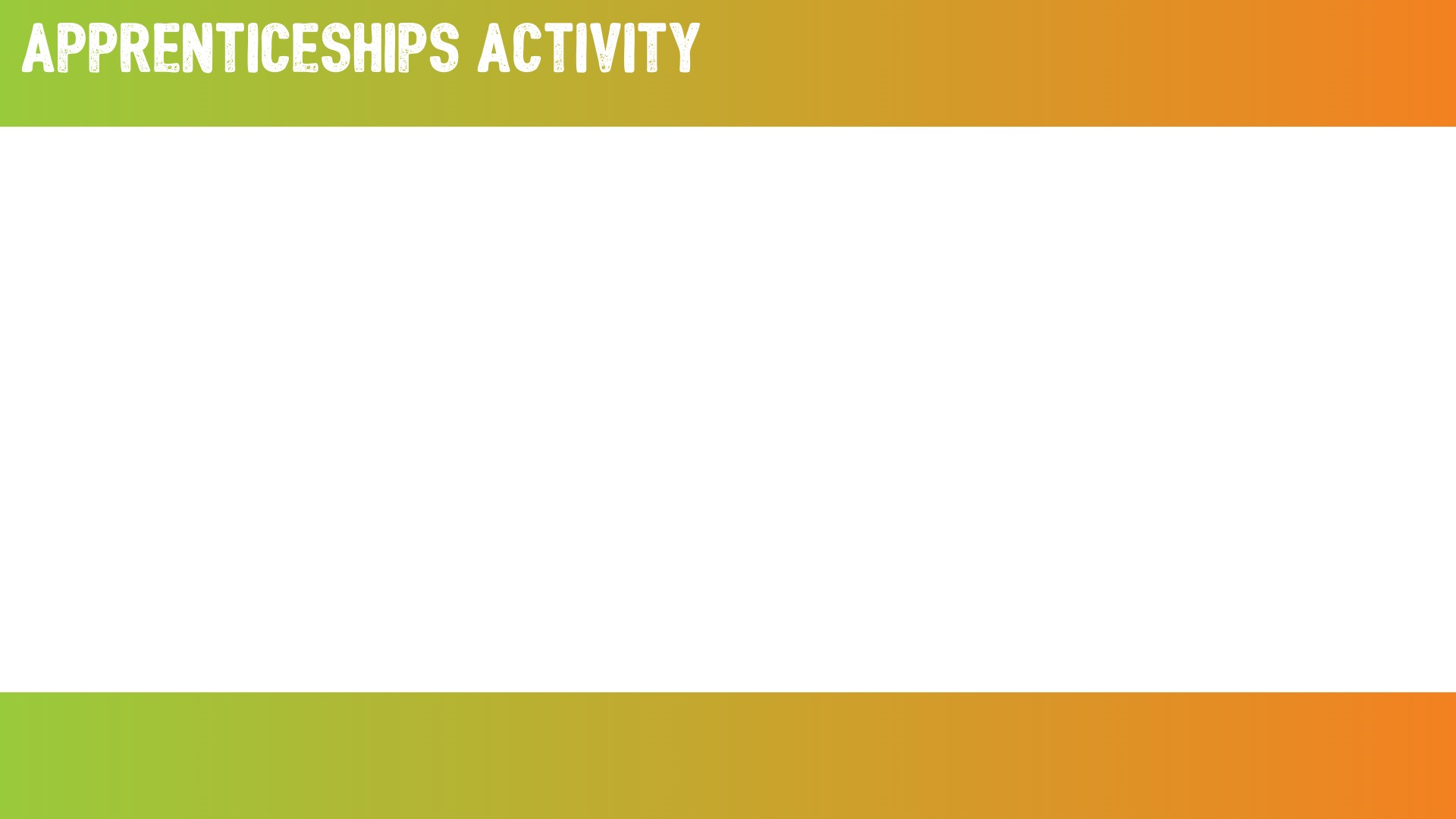 The questions
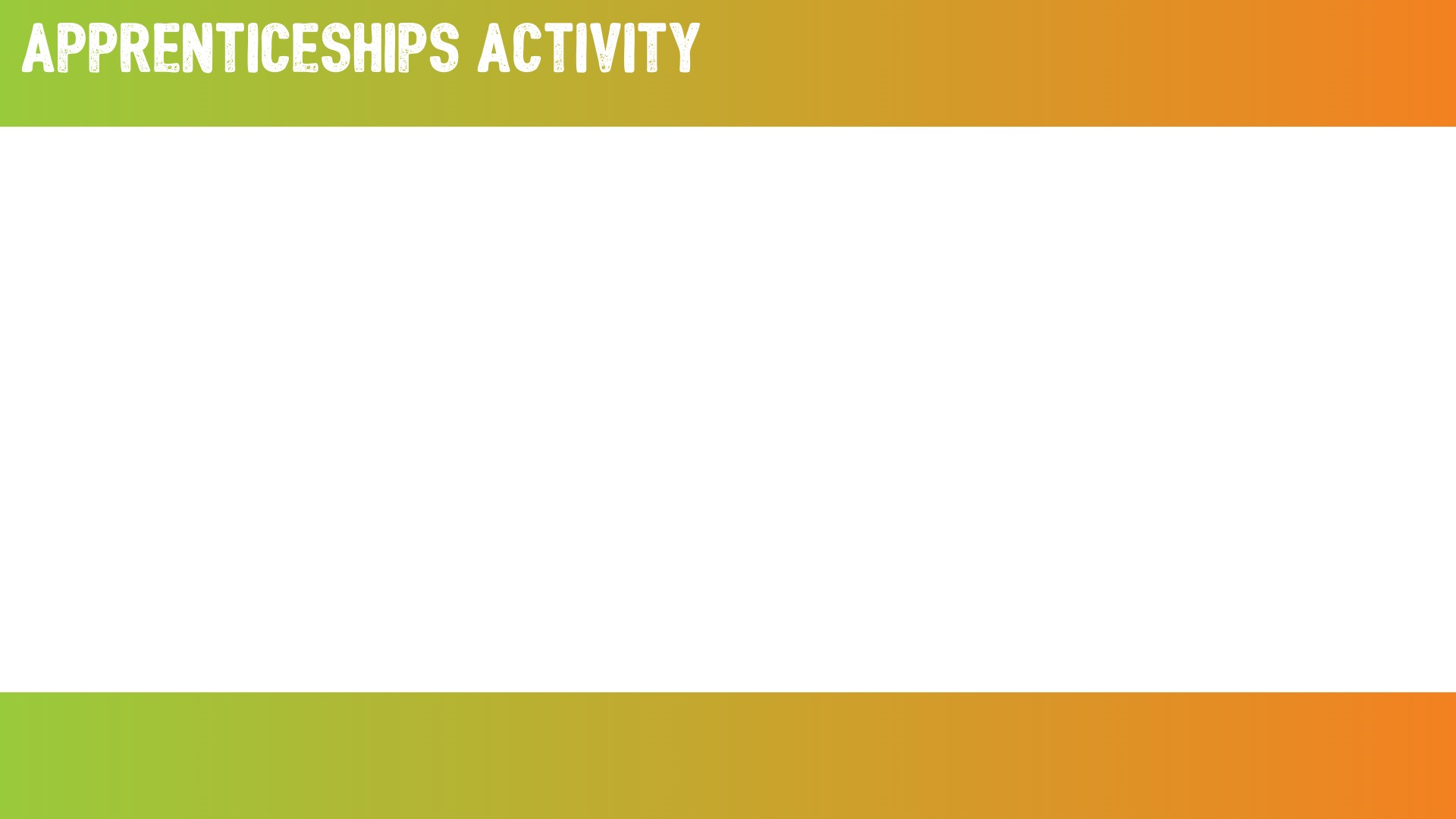 The questions
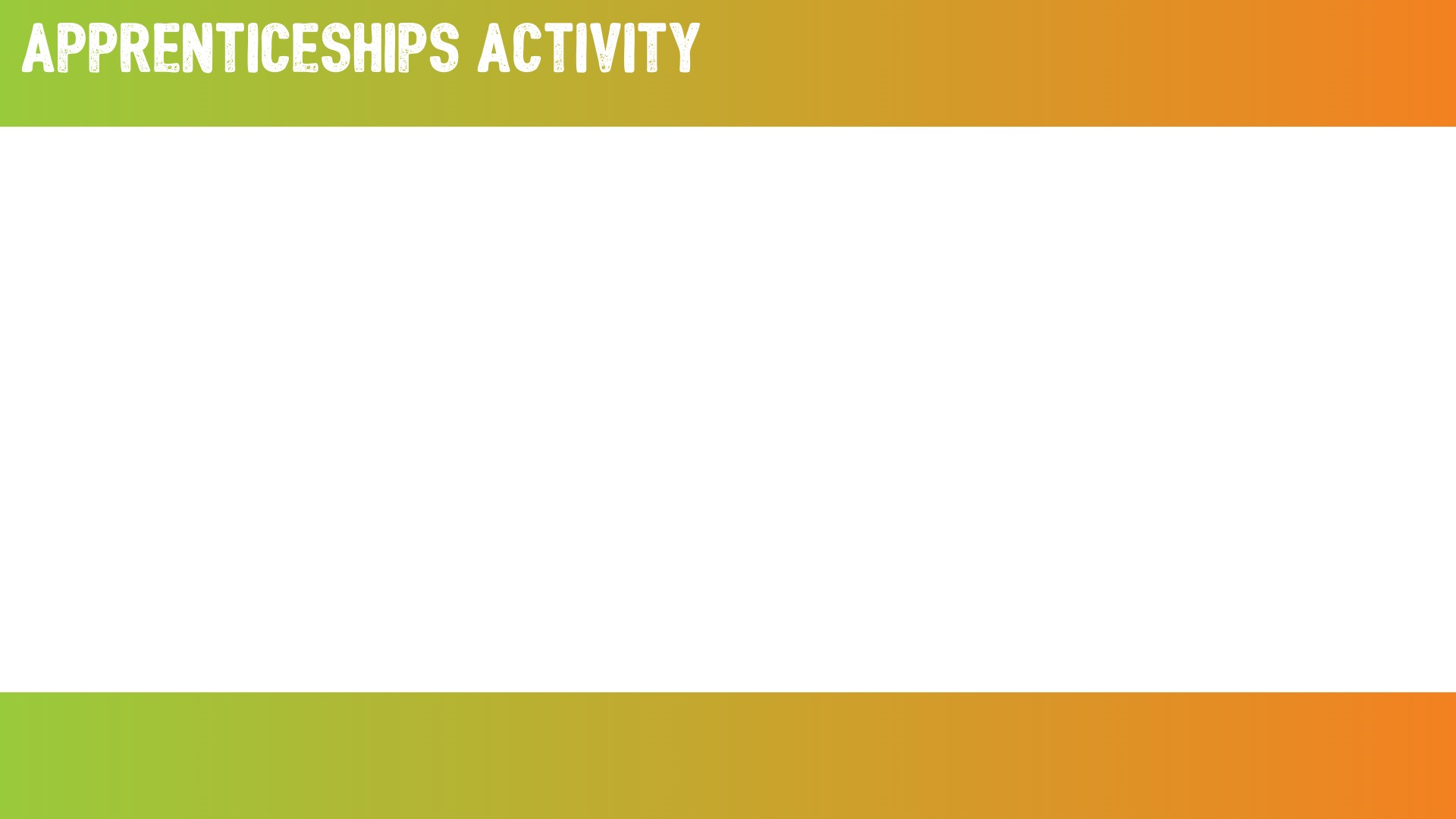 The answers
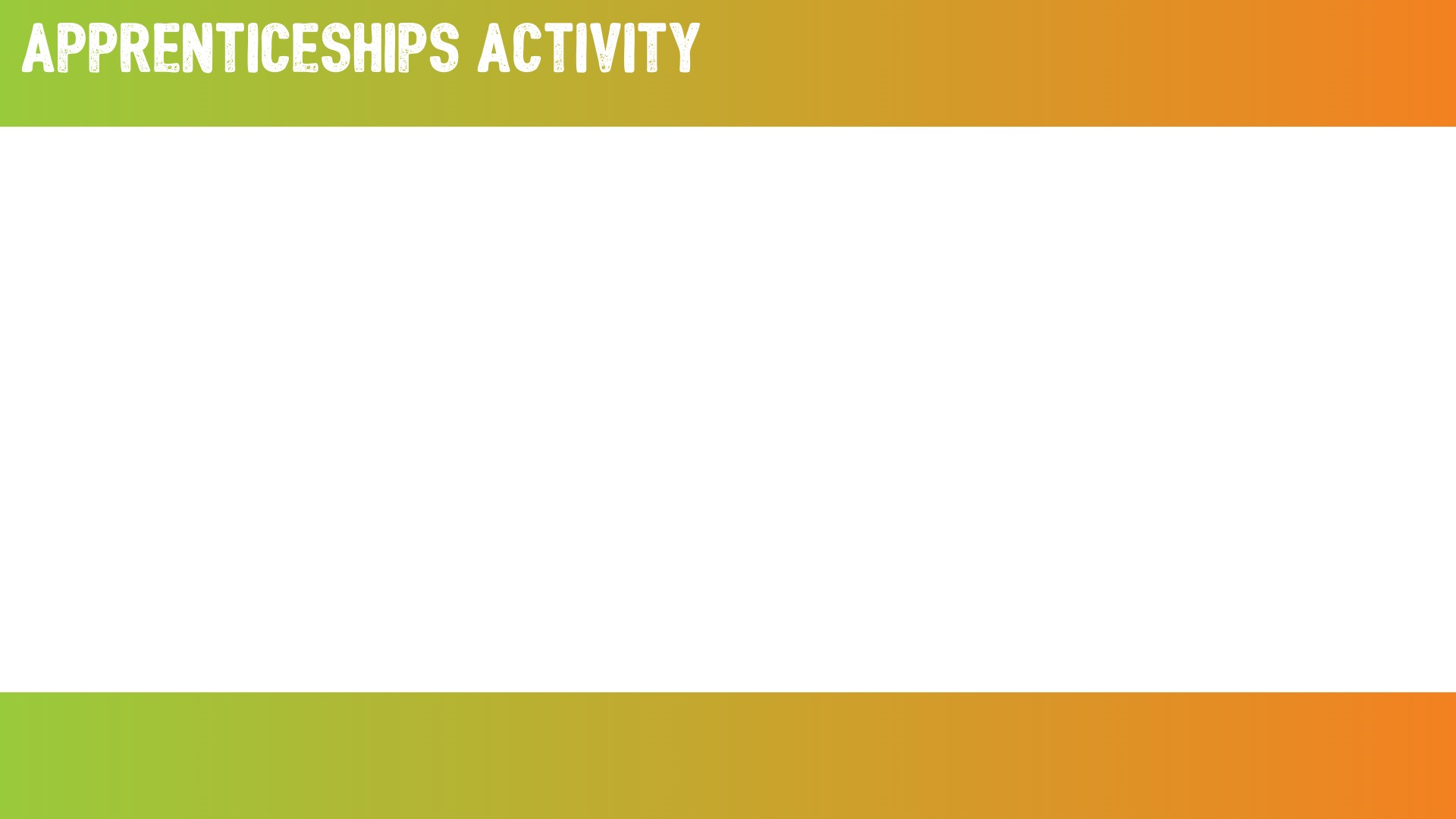 The answers
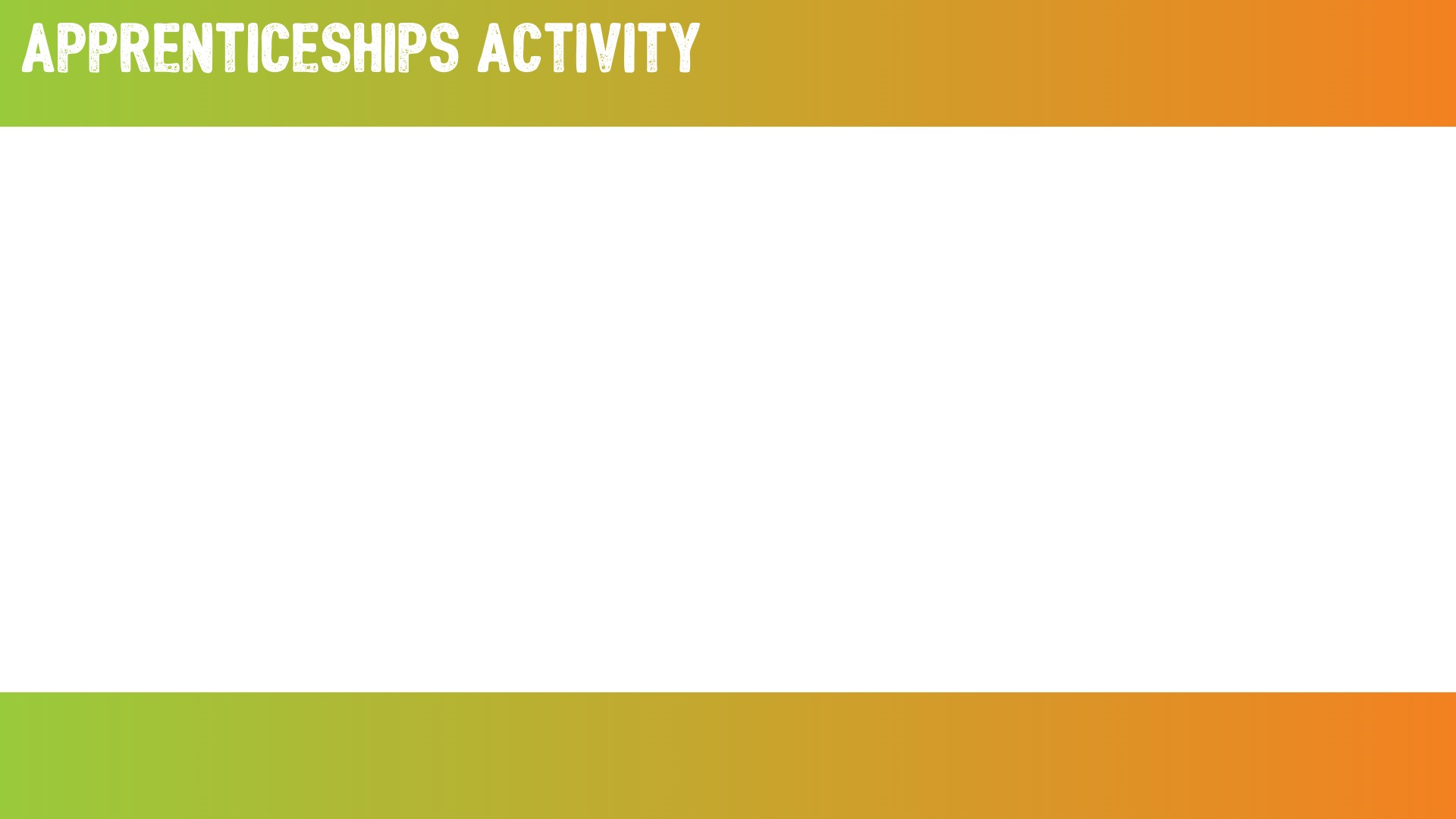 Which apprenticeships or job roles were mentioned in this activity?
Mechanical Engineering
Software and Digital
Geospatial
Accountant
Cashier (Customer Service Assistant)
Finance assistant
Horticulture Supervisor
Boatmaster
Business Analyst

Can you think of any others?
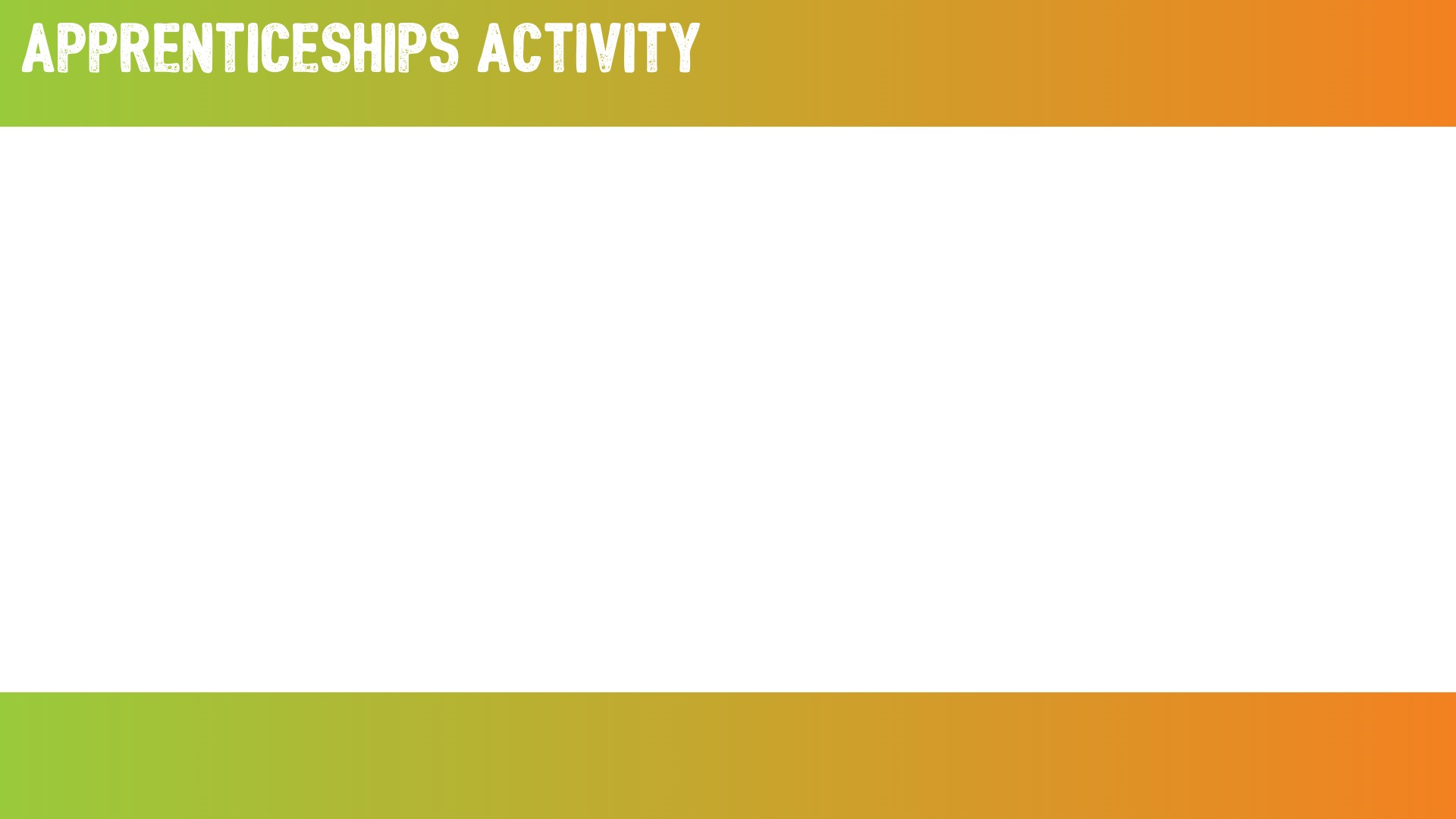 Home Learning

Research apprenticeship job roles that have a strong link to maths. 
You may need to refer back to the PowerPoint slide or activity sheet.
Try to write 2-3 maths puzzles related to them.
You could be really creative with this!